МЕТОДИЧЕСКИЕ РЕКОМЕНДАЦИИ ПО ПОДГОТОВКЕ К ОГЭ – 2017 
ПО МАТЕМАТИКЕ
Ставрополь, 2017
МЕТОДИЧЕСКИЕ РЕКОМЕНДАЦИИ 
ПО ПОДГОТОВКЕ К ОГЭ – 2017 ПО МАТЕМАТИКЕ
Цели ОГЭ:
формирование системы более объективной и достоверной оценки знаний и подготовки выпускников образовательных учреждений;
повышение доступности высшего и среднего профессионального образования, обеспечение равных условий при поступлении в ВУЗ;
обеспечение преемственности между общим и профессиональным образованием;
создание условий для повышения эквивалентности государственных документов о получении среднего (полного) общего образования;
обеспечение государственного контроля и управления качеством общего образования на основе независимой оценки подготовки выпускников;
разгрузка выпускников-абитуриентов за счет сокращения числа экзаменов.
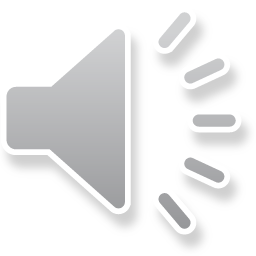 МЕТОДИЧЕСКИЕ РЕКОМЕНДАЦИИ 
ПО ПОДГОТОВКЕ К ОГЭ – 2017 ПО МАТЕМАТИКЕ
Одно из ключевых положений концепции для школы: 
необходимость выделения уровней
Первый уровень – для успешной жизни в современном обществе
Второй уровень – для прикладного использования математики в дальнейшей учебе и профессиональной деятельности
Третий уровень – для подготовки к творческой работе в математике и смежных научных областях
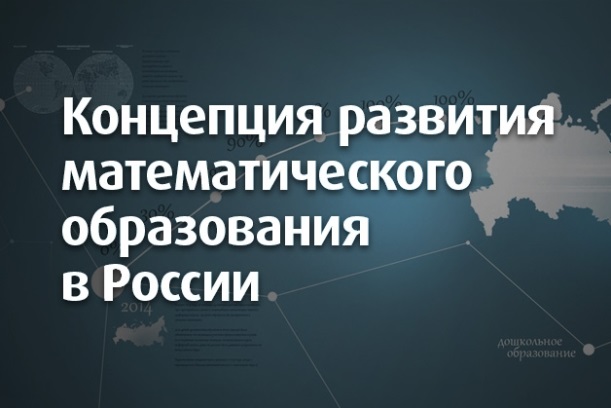 «Нет детей, не способных
 к математике»
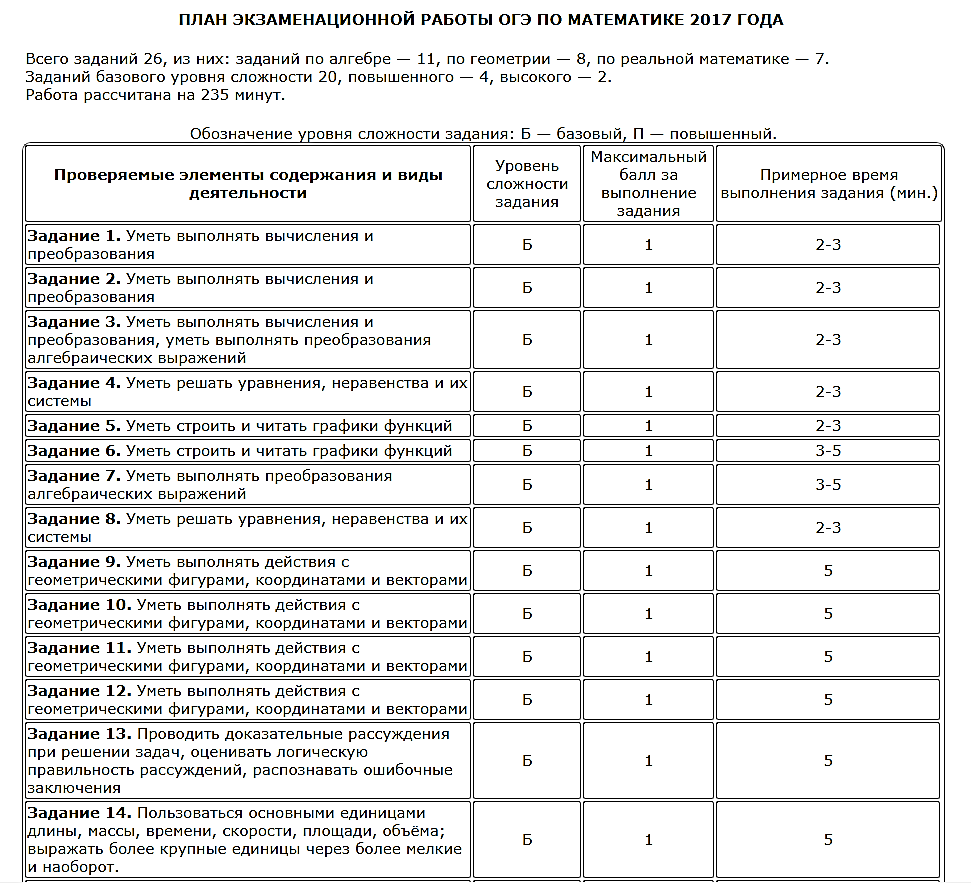 МЕТОДИЧЕСКИЕ РЕКОМЕНДАЦИИ 
ПО ПОДГОТОВКЕ К ОГЭ – 2017 ПО МАТЕМАТИКЕ
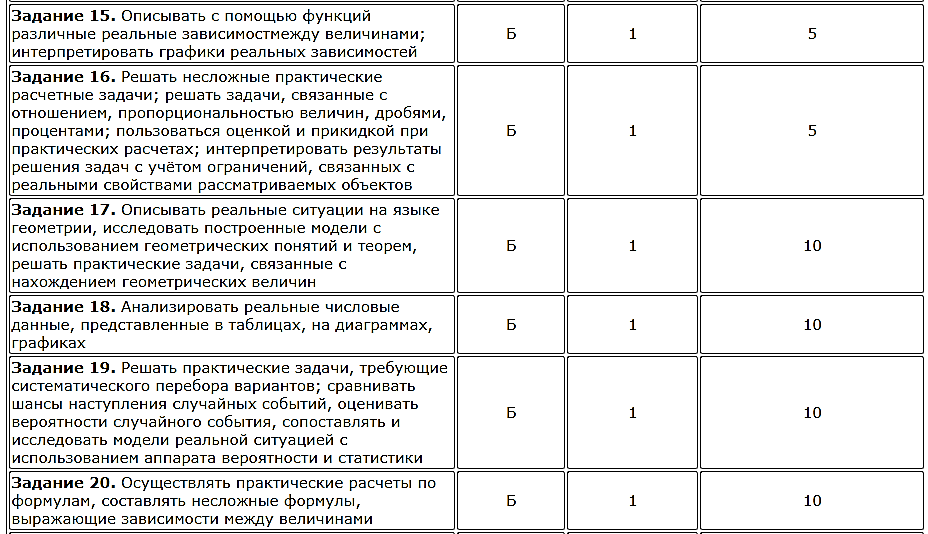 МЕТОДИЧЕСКИЕ РЕКОМЕНДАЦИИ 
ПО ПОДГОТОВКЕ К ОГЭ – 2017 ПО МАТЕМАТИКЕ
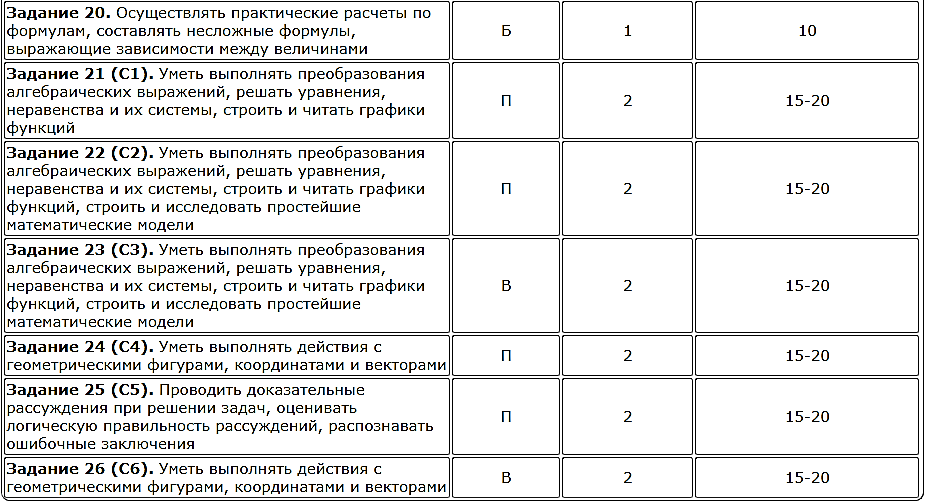 МЕТОДИЧЕСКИЕ РЕКОМЕНДАЦИИ 
ПО ПОДГОТОВКЕ К ОГЭ – 2017 ПО МАТЕМАТИКЕ
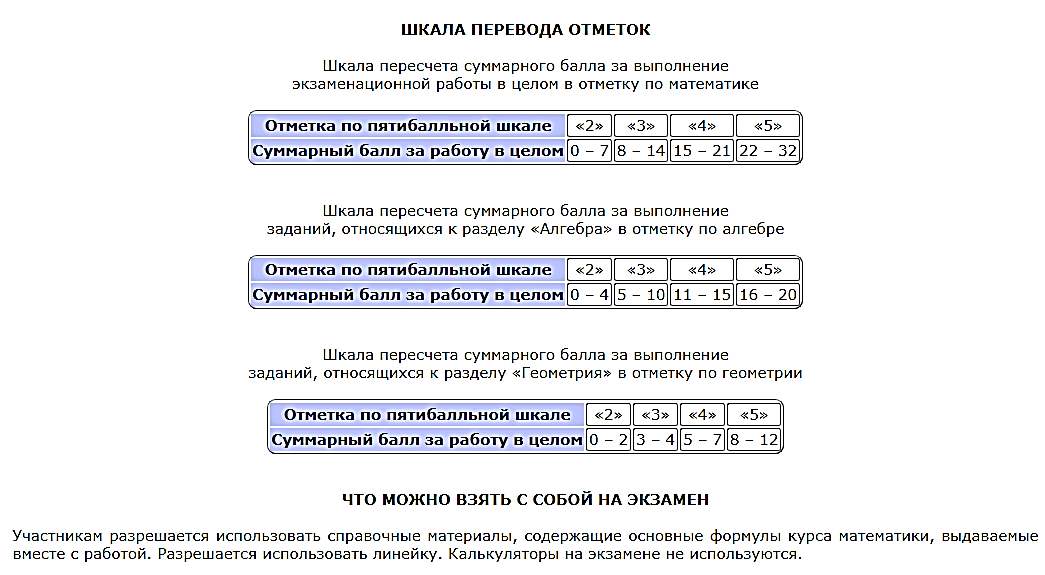 МЕТОДИЧЕСКИЕ РЕКОМЕНДАЦИИ 
ПО ПОДГОТОВКЕ К ОГЭ – 2017 ПО МАТЕМАТИКЕ
Типичные ошибки
Неправильно прочитано условие задачи.
Ошибки в арифметике (особенно в работе с отрицательными числами).
Отсутствие перепроверки решенных задач или уравнений.
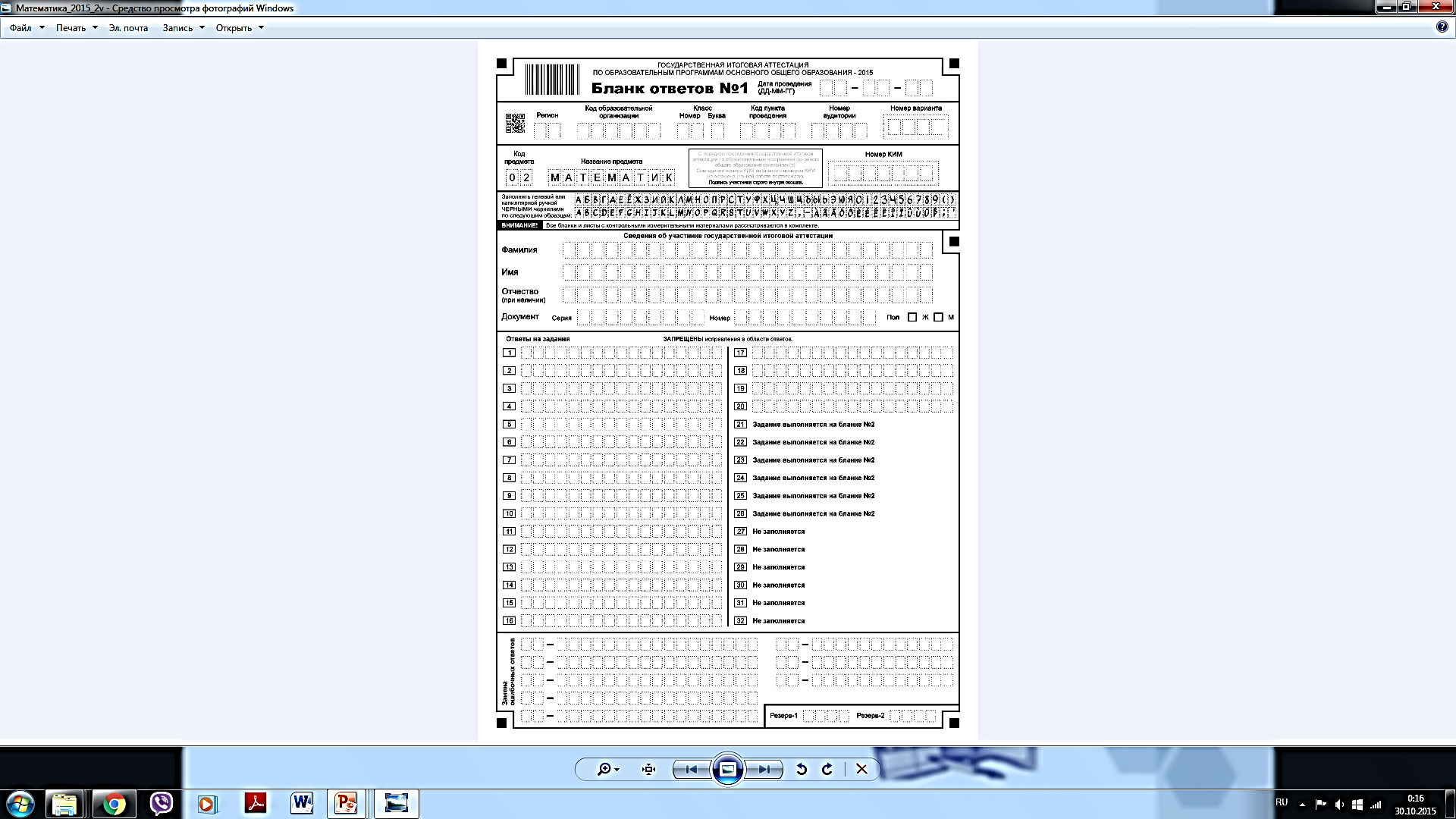 МЕТОДИЧЕСКИЕ РЕКОМЕНДАЦИИ 
ПО ПОДГОТОВКЕ К ОГЭ – 2017 ПО МАТЕМАТИКЕ
Задание 1
МЕТОДИЧЕСКИЕ РЕКОМЕНДАЦИИ 
ПО ПОДГОТОВКЕ К ОГЭ – 2017 ПО МАТЕМАТИКЕ
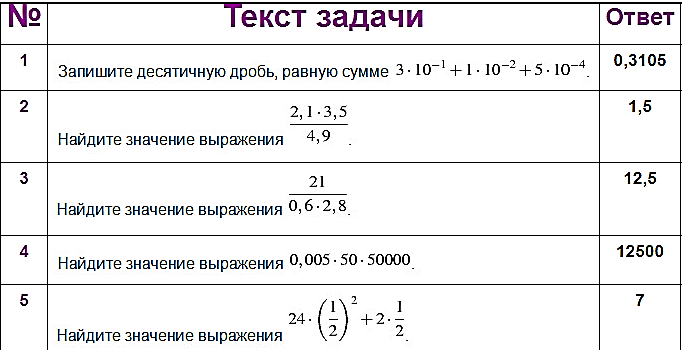 МЕТОДИЧЕСКИЕ РЕКОМЕНДАЦИИ 
ПО ПОДГОТОВКЕ К ОГЭ – 2017 ПО МАТЕМАТИКЕ
Задание 2
МЕТОДИЧЕСКИЕ РЕКОМЕНДАЦИИ 
ПО ПОДГОТОВКЕ К ОГЭ – 2017 ПО МАТЕМАТИКЕ
Задание 2
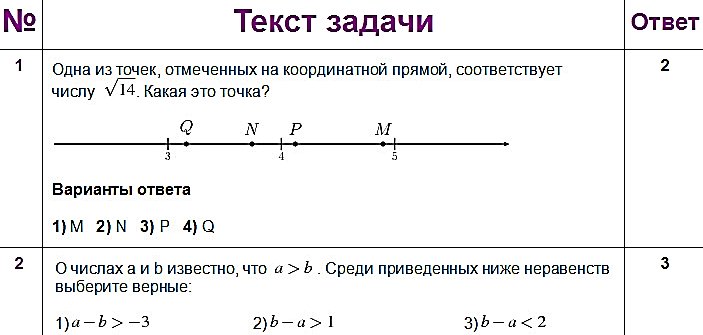 МЕТОДИЧЕСКИЕ РЕКОМЕНДАЦИИ 
ПО ПОДГОТОВКЕ К ОГЭ – 2017 ПО МАТЕМАТИКЕ
Задание 3
МЕТОДИЧЕСКИЕ РЕКОМЕНДАЦИИ 
ПО ПОДГОТОВКЕ К ОГЭ – 2017 ПО МАТЕМАТИКЕ
Задание 3
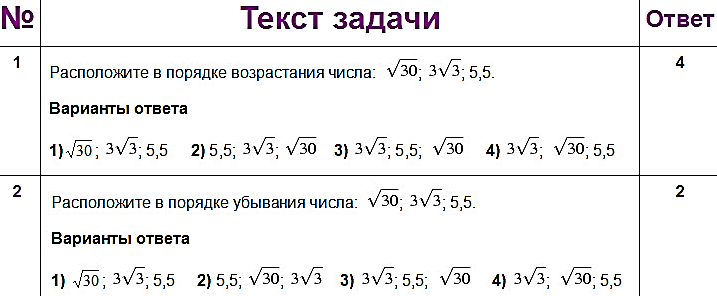 МЕТОДИЧЕСКИЕ РЕКОМЕНДАЦИИ 
ПО ПОДГОТОВКЕ К ОГЭ – 2017 ПО МАТЕМАТИКЕ
Задание 4
МЕТОДИЧЕСКИЕ РЕКОМЕНДАЦИИ 
ПО ПОДГОТОВКЕ К ОГЭ – 2017 ПО МАТЕМАТИКЕ
Задание 4
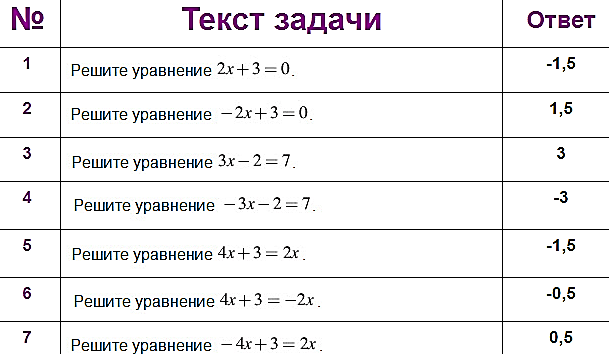 МЕТОДИЧЕСКИЕ РЕКОМЕНДАЦИИ 
ПО ПОДГОТОВКЕ К ОГЭ – 2017 ПО МАТЕМАТИКЕ
Задание 5
МЕТОДИЧЕСКИЕ РЕКОМЕНДАЦИИ 
ПО ПОДГОТОВКЕ К ОГЭ – 2017 ПО МАТЕМАТИКЕ
Задание 5
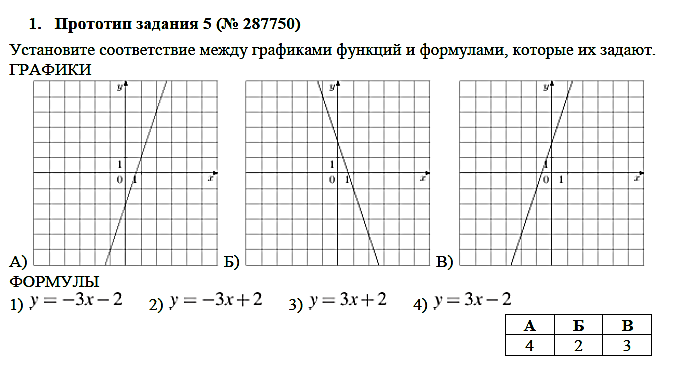 МЕТОДИЧЕСКИЕ РЕКОМЕНДАЦИИ 
ПО ПОДГОТОВКЕ К ОГЭ – 2017 ПО МАТЕМАТИКЕ
Задание 6
МЕТОДИЧЕСКИЕ РЕКОМЕНДАЦИИ 
ПО ПОДГОТОВКЕ К ОГЭ – 2017 ПО МАТЕМАТИКЕ
Задание 6
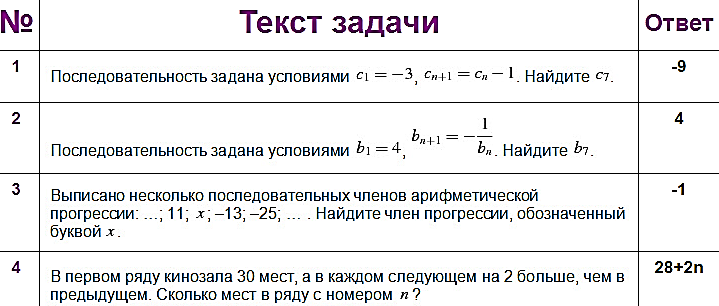 МЕТОДИЧЕСКИЕ РЕКОМЕНДАЦИИ 
ПО ПОДГОТОВКЕ К ОГЭ – 2017 ПО МАТЕМАТИКЕ
Задание 7
Задание 7
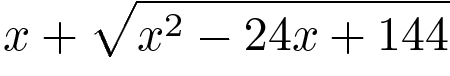 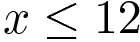 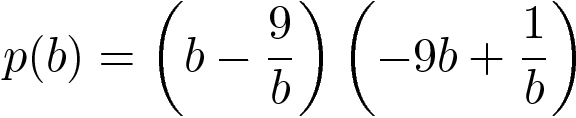 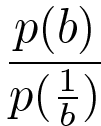 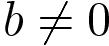 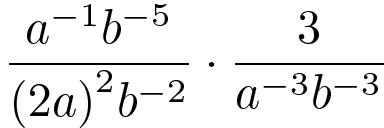 Задание 7
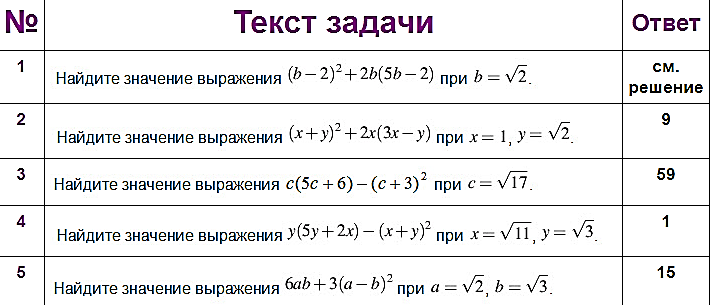 МЕТОДИЧЕСКИЕ РЕКОМЕНДАЦИИ 
ПО ПОДГОТОВКЕ К ОГЭ – 2017 ПО МАТЕМАТИКЕ
Задание 8
МЕТОДИЧЕСКИЕ РЕКОМЕНДАЦИИ 
ПО ПОДГОТОВКЕ К ОГЭ – 2017 ПО МАТЕМАТИКЕ
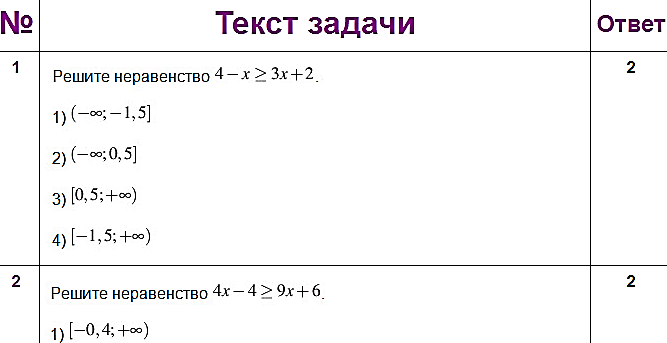 Задание 8
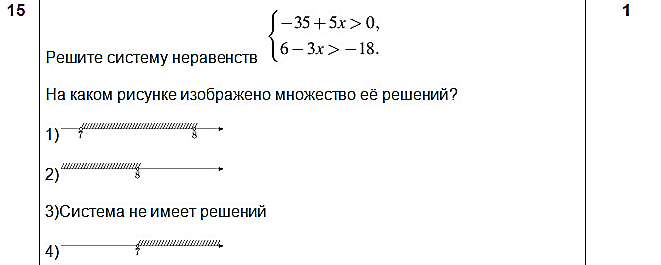 МЕТОДИЧЕСКИЕ РЕКОМЕНДАЦИИ 
ПО ПОДГОТОВКЕ К ОГЭ – 2017 ПО МАТЕМАТИКЕ
Задание 9
МЕТОДИЧЕСКИЕ РЕКОМЕНДАЦИИ 
ПО ПОДГОТОВКЕ К ОГЭ – 2017 ПО МАТЕМАТИКЕ
Задание 9
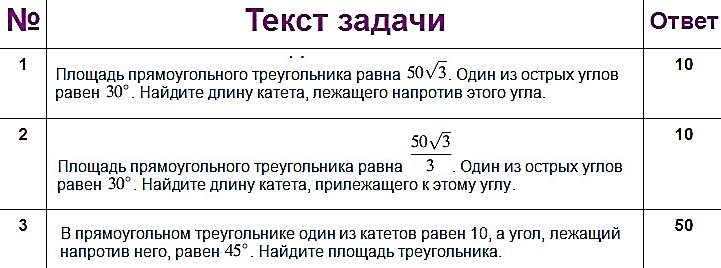 МЕТОДИЧЕСКИЕ РЕКОМЕНДАЦИИ 
ПО ПОДГОТОВКЕ К ОГЭ – 2017 ПО МАТЕМАТИКЕ
Задание 10
МЕТОДИЧЕСКИЕ РЕКОМЕНДАЦИИ 
ПО ПОДГОТОВКЕ К ОГЭ – 2017 ПО МАТЕМАТИКЕ
Задание 10
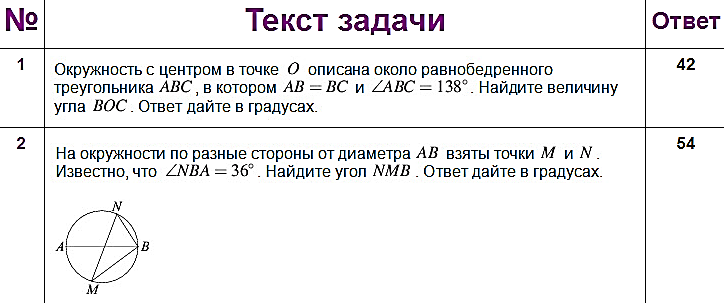 МЕТОДИЧЕСКИЕ РЕКОМЕНДАЦИИ 
ПО ПОДГОТОВКЕ К ОГЭ – 2017 ПО МАТЕМАТИКЕ
Задание 11
МЕТОДИЧЕСКИЕ РЕКОМЕНДАЦИИ 
ПО ПОДГОТОВКЕ К ОГЭ – 2017 ПО МАТЕМАТИКЕ
Задание 11
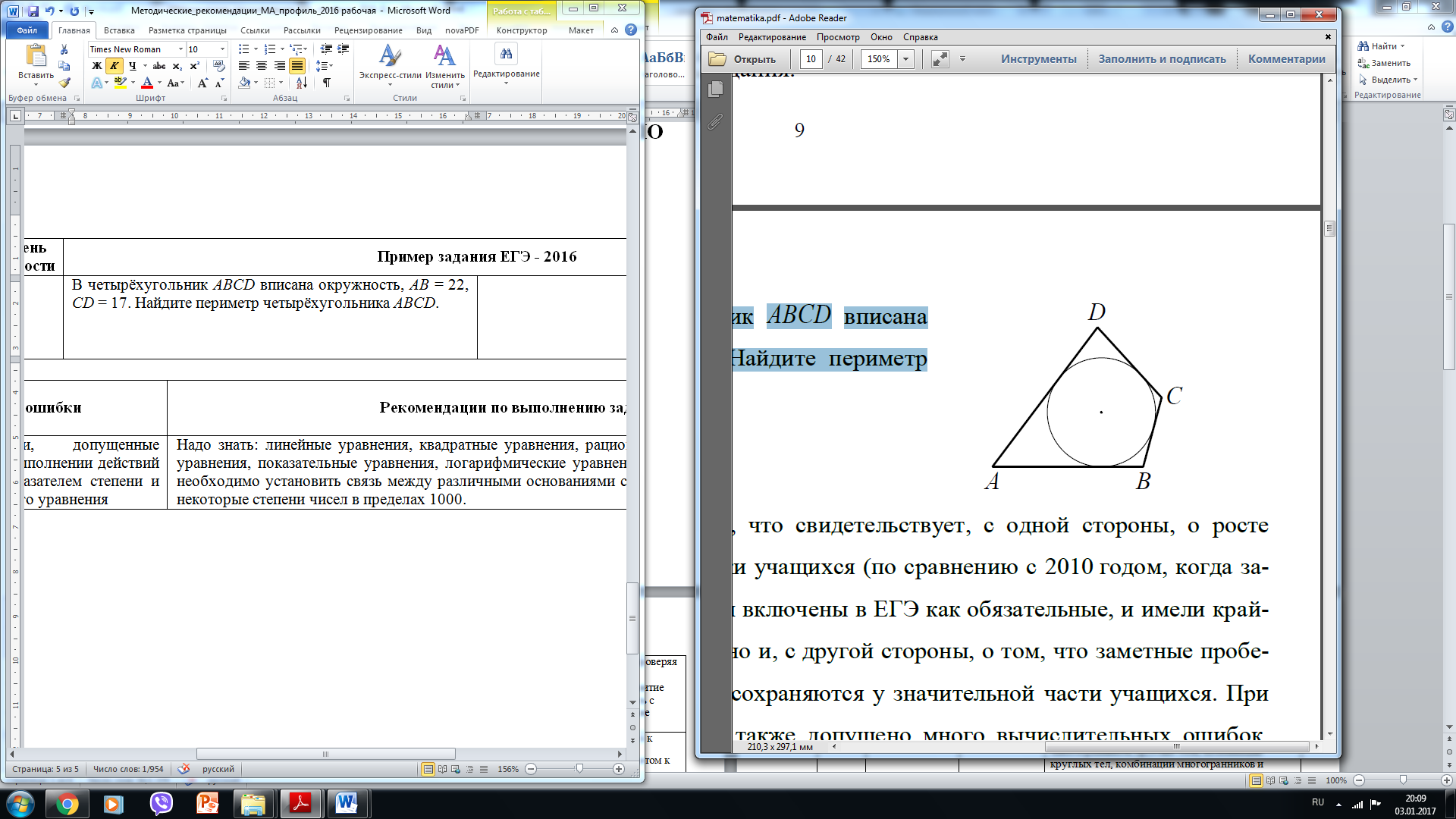 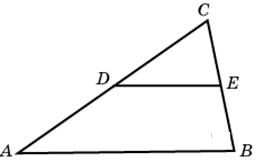 Задание 11
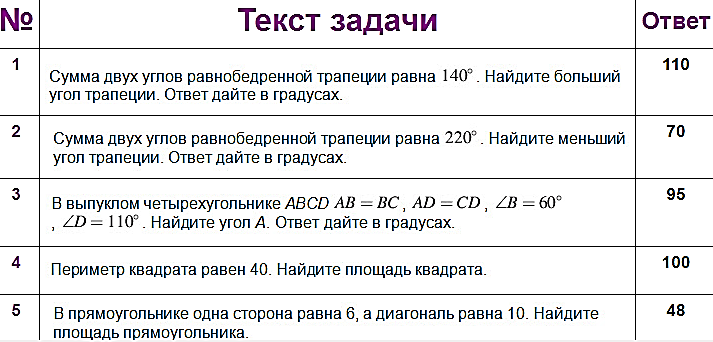 МЕТОДИЧЕСКИЕ РЕКОМЕНДАЦИИ 
ПО ПОДГОТОВКЕ К ОГЭ – 2017 ПО МАТЕМАТИКЕ
Задание 12
МЕТОДИЧЕСКИЕ РЕКОМЕНДАЦИИ 
ПО ПОДГОТОВКЕ К ОГЭ – 2017 ПО МАТЕМАТИКЕ
Задание 12
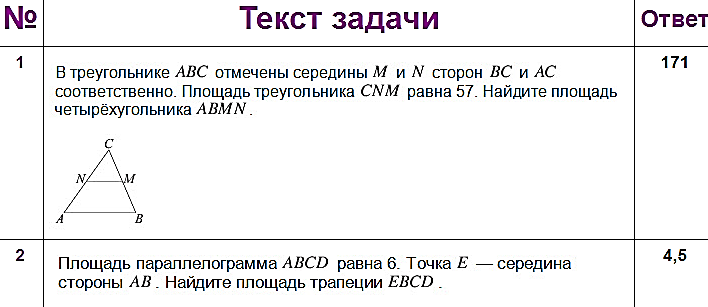 МЕТОДИЧЕСКИЕ РЕКОМЕНДАЦИИ 
ПО ПОДГОТОВКЕ К ОГЭ – 2017 ПО МАТЕМАТИКЕ
Задание 13
МЕТОДИЧЕСКИЕ РЕКОМЕНДАЦИИ 
ПО ПОДГОТОВКЕ К ОГЭ – 2017 ПО МАТЕМАТИКЕ
Задание 13
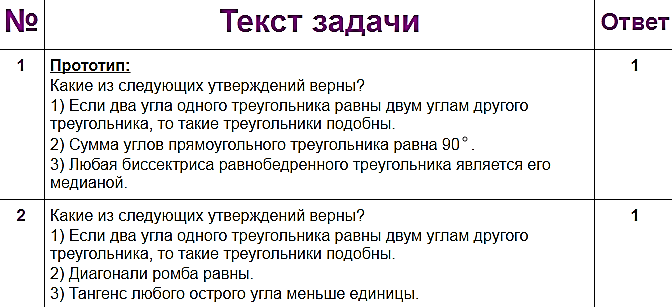 МЕТОДИЧЕСКИЕ РЕКОМЕНДАЦИИ 
ПО ПОДГОТОВКЕ К ОГЭ – 2017 ПО МАТЕМАТИКЕ
Задание 14
МЕТОДИЧЕСКИЕ РЕКОМЕНДАЦИИ 
ПО ПОДГОТОВКЕ К ОГЭ – 2017 ПО МАТЕМАТИКЕ
Задание 14
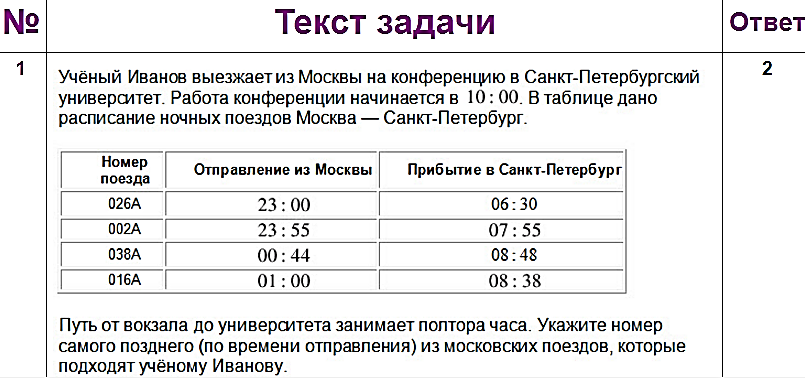 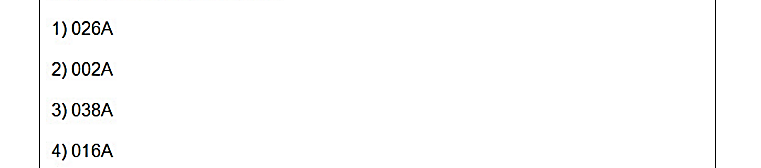 МЕТОДИЧЕСКИЕ РЕКОМЕНДАЦИИ 
ПО ПОДГОТОВКЕ К ОГЭ – 2017 ПО МАТЕМАТИКЕ
Задание 15
МЕТОДИЧЕСКИЕ РЕКОМЕНДАЦИИ 
ПО ПОДГОТОВКЕ К ОГЭ – 2017 ПО МАТЕМАТИКЕ
Задание 15
На ри­сун­ке жир­ны­ми точ­ка­ми по­ка­за­на сред­не­су­точ­ная тем­пе­ра­ту­ра воз­ду­ха в Бре­сте каж­дый день с 6 по 19 июля 1981 года. По го­ри­зон­та­ли ука­зы­ва­ют­ся числа ме­ся­ца, по вер­ти­ка­ли — тем­пе­ра­ту­ра в гра­ду­сах Цель­сия. Для на­гляд­но­сти жир­ные точки со­еди­не­ны ли­ни­ей. Опре­де­ли­те по ри­сун­ку раз­ность между наи­боль­шей и наи­мень­шей сред­не­су­точ­ны­ми тем­пе­ра­ту­ра­ми в пе­ри­од с 9 по 17 июля. Ответ дайте в гра­ду­сах Цель­сия.
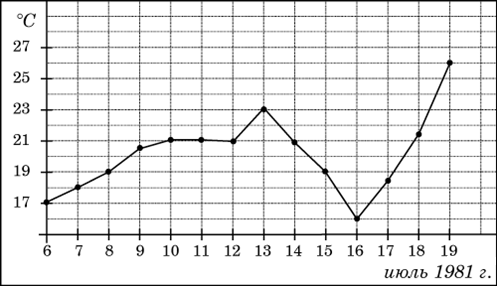 МЕТОДИЧЕСКИЕ РЕКОМЕНДАЦИИ 
ПО ПОДГОТОВКЕ К ОГЭ – 2017 ПО МАТЕМАТИКЕ
Задание 16
МЕТОДИЧЕСКИЕ РЕКОМЕНДАЦИИ 
ПО ПОДГОТОВКЕ К ОГЭ – 2017 ПО МАТЕМАТИКЕ
Задание 16
Цена клубники на рынке 160 рублей, а в супермаркете – 200 рублей.
На сколько процентов цена клубники в супермаркете больше цены клубники на рынке?
На сколько процентов цена клубники на рынке  меньше цены клубники в супермаркете?
За 100% всегда принимаем то, 
с чем сравниваем.
Задание 16
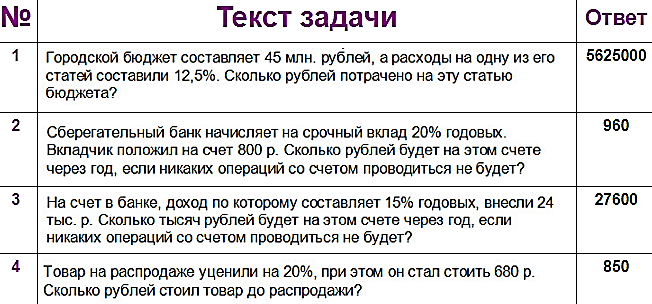 МЕТОДИЧЕСКИЕ РЕКОМЕНДАЦИИ 
ПО ПОДГОТОВКЕ К ОГЭ – 2017 ПО МАТЕМАТИКЕ
Задание 17
МЕТОДИЧЕСКИЕ РЕКОМЕНДАЦИИ 
ПО ПОДГОТОВКЕ К ОГЭ – 2017 ПО МАТЕМАТИКЕ
Задание 17
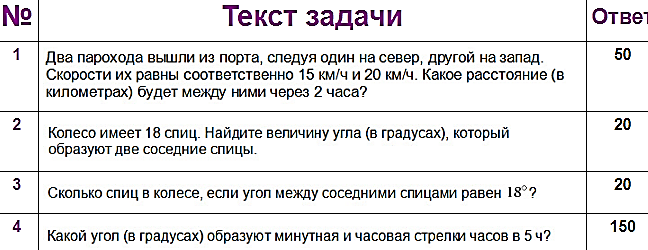 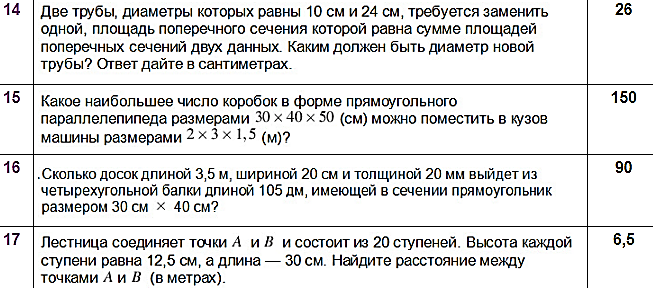 МЕТОДИЧЕСКИЕ РЕКОМЕНДАЦИИ 
ПО ПОДГОТОВКЕ К ОГЭ – 2017 ПО МАТЕМАТИКЕ
Задание 18
МЕТОДИЧЕСКИЕ РЕКОМЕНДАЦИИ 
ПО ПОДГОТОВКЕ К ОГЭ – 2017 ПО МАТЕМАТИКЕ
Задание 18
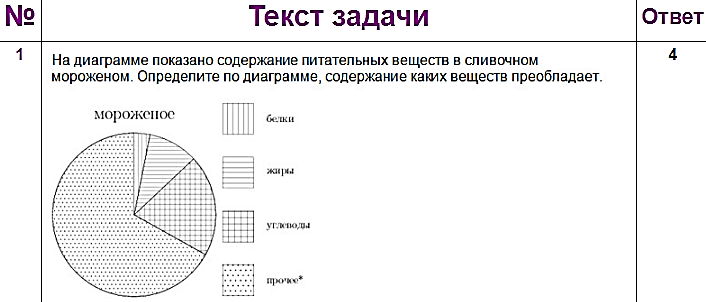 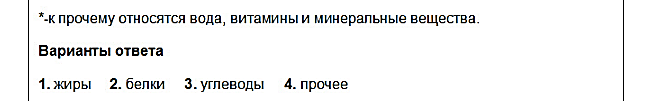 МЕТОДИЧЕСКИЕ РЕКОМЕНДАЦИИ 
ПО ПОДГОТОВКЕ К ОГЭ – 2017 ПО МАТЕМАТИКЕ
Задание 19
МЕТОДИЧЕСКИЕ РЕКОМЕНДАЦИИ 
ПО ПОДГОТОВКЕ К ОГЭ – 2017 ПО МАТЕМАТИКЕ
Задание 19
В тор­го­вом цен­тре два оди­на­ко­вых ав­то­ма­та про­да­ют кофе. Ве­ро­ят­ность того, что к концу дня в ав­то­ма­те за­кон­чит­ся кофе, равна 0,3. Ве­ро­ят­ность того, что кофе за­кон­чит­ся в обоих ав­то­ма­тах, равна 0,12. Най­ди­те ве­ро­ят­ность того, что к концу дня кофе оста­нет­ся в обоих ав­то­ма­тах.
0,12
1
0,3
0,3
0,12
Задание 19
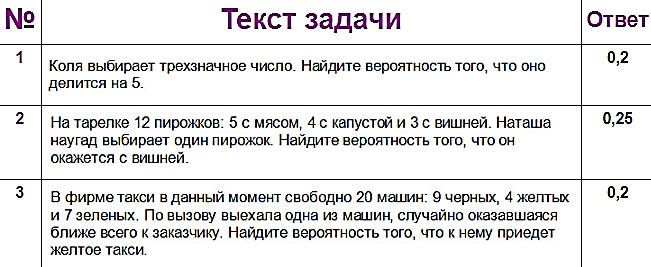 МЕТОДИЧЕСКИЕ РЕКОМЕНДАЦИИ 
ПО ПОДГОТОВКЕ К ОГЭ – 2017 ПО МАТЕМАТИКЕ
Задание 20
МЕТОДИЧЕСКИЕ РЕКОМЕНДАЦИИ 
ПО ПОДГОТОВКЕ К ОГЭ – 2017 ПО МАТЕМАТИКЕ
Задание 20
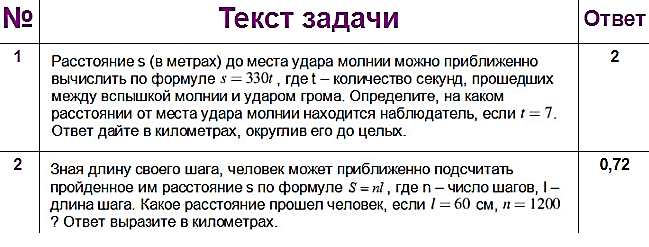 МЕТОДИЧЕСКИЕ РЕКОМЕНДАЦИИ 
ПО ПОДГОТОВКЕ К ОГЭ – 2017 ПО МАТЕМАТИКЕ
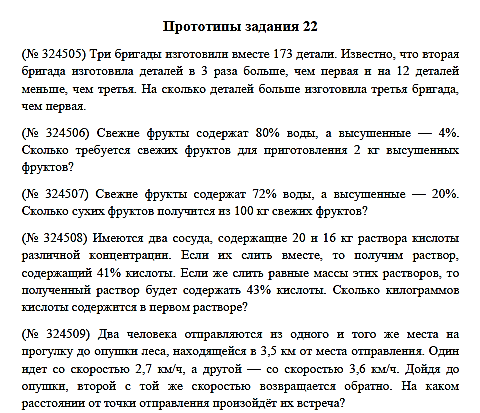 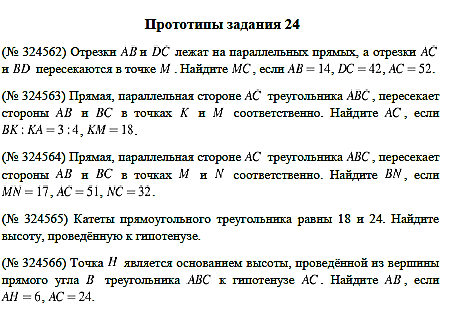 Задания 21-26
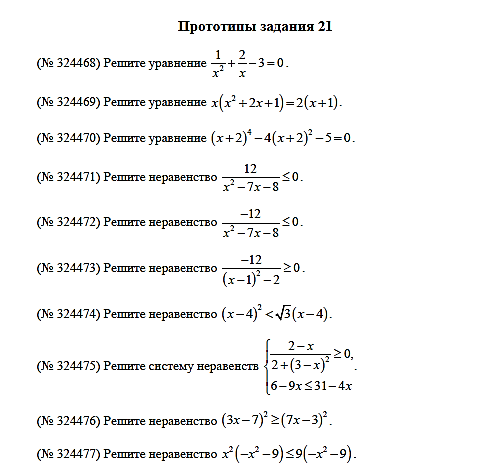 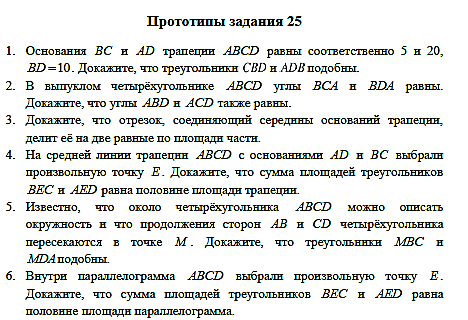 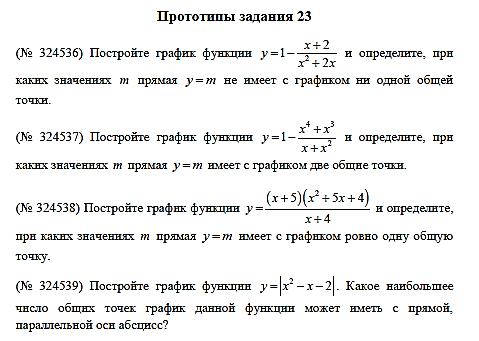 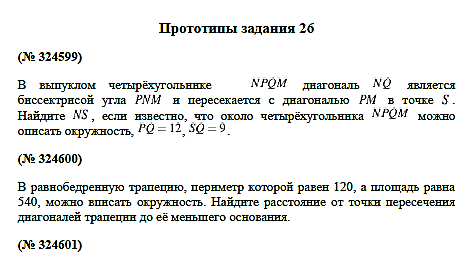 МЕТОДИЧЕСКИЕ РЕКОМЕНДАЦИИ 
ПО ПОДГОТОВКЕ К ОГЭ – 2017 ПО МАТЕМАТИКЕ
ИНТЕРНЕТ на службе у ЕГЭ
http://www.fipi.ru/
http://obrnadzor.gov.ru/
http://www.stavminobr.ru/
http://ege.stavedu.ru/
http://alexlarin.net/
https://ege.sdamgia.ru/
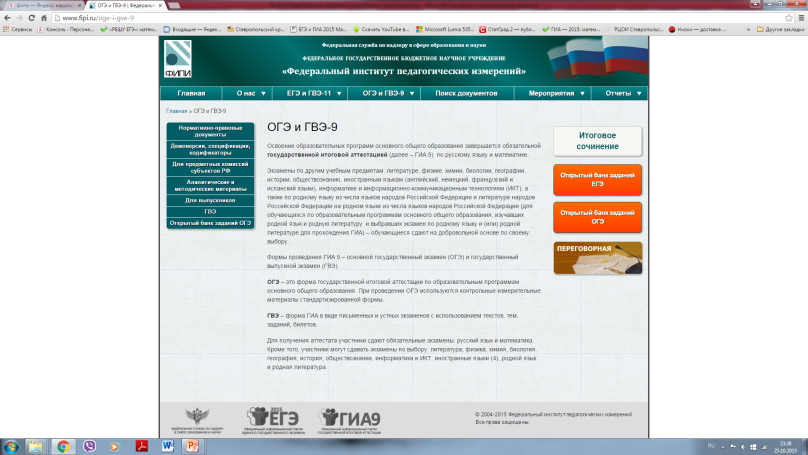 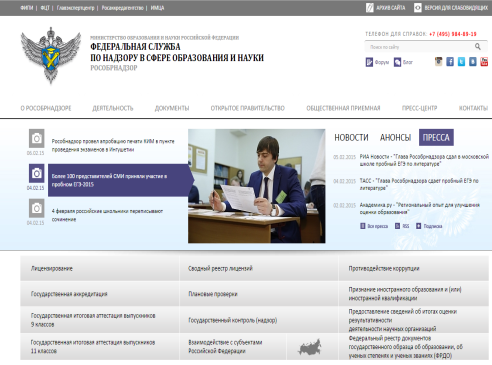 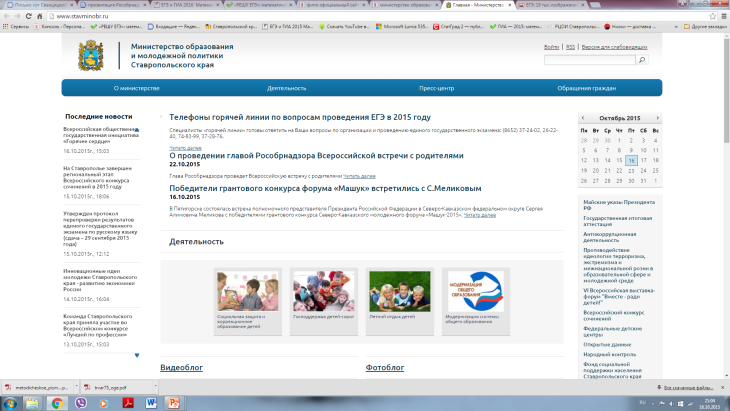 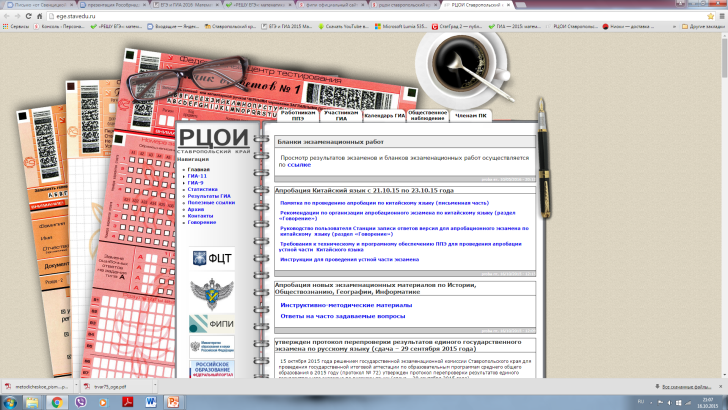 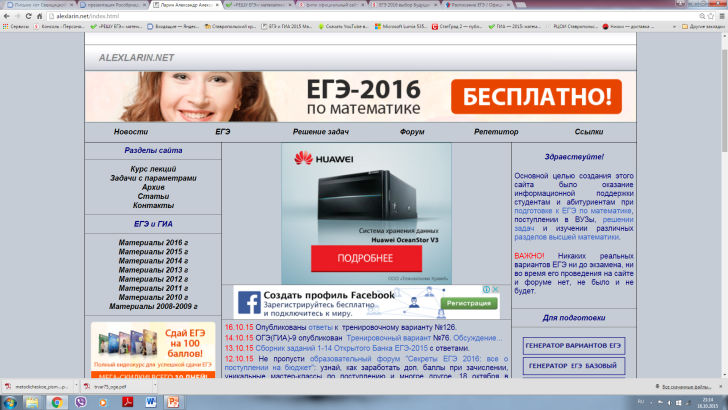 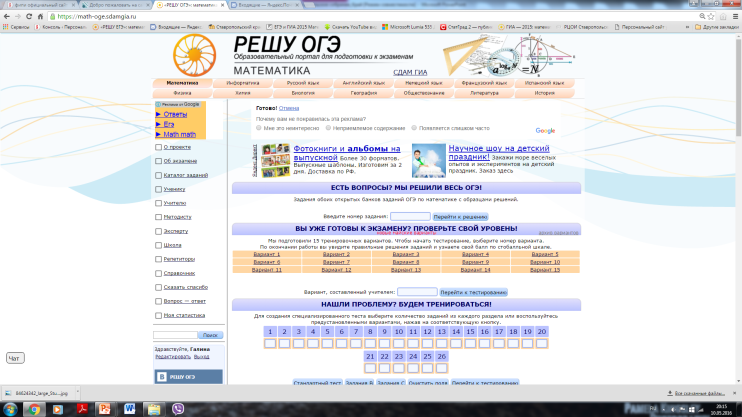 «Если Вы хотите научиться плавать, то смело входите в  воду, а если хотите научиться решать задачи, то решайте их!»
Дьёрдь Пойа
УДАЧИ!